Organizational Behavior15th Ed
Chapter 16
Robbins and Judge
Organizational Culture
Copyright © 2013 Pearson Education, Inc. publishing as Prentice Hall
16-1
[Speaker Notes: In Chapter 16 we will concentrate on concepts in organizational culture.]
Chapter 16 Learning Objectives
After studying this chapter you should be able to:
Define organizational culture and describe its common characteristics.
Compare the functional and dysfunctional effects of organizational culture on people and the organization.
Identify the factors that create and sustain an organization’s culture.
Show how culture is transmitted to employees.
Demonstrate how an ethical culture can be created.
Describe a positive organizational culture.
Identify characteristics of a spiritual culture.
Show how national culture may affect the way organizational culture is transported to a different country.
Copyright © 2013 Pearson Education, Inc. publishing as Prentice Hall
16-2
[Speaker Notes: We begin this chapter with a definition of the eight learning objectives defined for the chapter’s contents. We will discuss each of these in some detail.]
Define organizational culture and describe its common characteristics
LO 1
Organizational culture refers to a system of shared meaning held by members that distinguishes the organization from other organizations.
16-3
Copyright © 2013 Pearson Education, Inc. publishing as Prentice Hall
1
[Speaker Notes: Organizational culture refers to a system of shared meaning held by members that distinguishes the organization from other organizations.]
Define organizational culture and describe its common characteristics
LO 1
Research identifies seven primary characteristics that capture the essence of an organization’s culture:
Innovation and risk taking. 
Attention to detail. 
Outcome orientation. 
People orientation. 
Team orientation. 
Aggressiveness. 
Stability.
16-4
Copyright © 2013 Pearson Education, Inc. publishing as Prentice Hall
1
[Speaker Notes: Organizational culture refers to a system of shared meaning held by members that distinguishes the organization from other organizations. Research identifies seven primary characteristics that capture the essence of an organization’s culture. First is innovation and risk taking, which is the degree to which employees are encouraged to do both. Second is attention to detail. Third is outcome orientation or the degree to which employees are expected to exhibit precision, analysis, and attention to detail. Fourth is people orientation, which is the degree to which management decisions consider the effect of outcomes on people within the organization. Fifth is team orientation described as the degree to which work activities are organized around teams rather than individuals. Sixth is aggressiveness, said to be the degree to which people are aggressive and competitive.  And seventh is Stability. It is the degree to which activities emphasize maintaining the status quo. Each of the characteristics exists on a continuum from low to high.]
Define organizational culture and describe its common characteristics
LO 1
Organizational culture is concerned with employees’ perception.
Research asks questions
Does it encourage teamwork? 
Does it reward innovation? 
Does it stifle initiative? 
It differs from job satisfaction 
Job satisfaction is evaluative. 
Organizational culture is descriptive.
16-5
Copyright © 2013 Pearson Education, Inc. publishing as Prentice Hall
1
[Speaker Notes: Organizational culture is concerned with employees’ perception of the characteristics of the culture—not whether they like them. Research has sought to measure how employees see their organization/ It asks such questions as , “Does it encourage teamwork?”,  “Does it reward innovation?”,  and “Does it stifle initiative?” Organizational culture differs from job satisfaction in that job satisfaction is evaluative while organizational culture is descriptive.]
Compare the functional and dysfunctional effects of organizational culture on people and the organization
LO 2
Culture’s Functions
Boundary-defining role
Conveys a sense of identity for members
Facilitates the generation of commitment 
Enhances the stability of the social system
Serves as a sense-making and control mechanism 
Guides and shapes attitudes and behavior of employees
16-6
Copyright © 2013 Pearson Education, Inc. publishing as Prentice Hall
1
[Speaker Notes: Cultures can be positive or negative for organizations. The culture’s functions include a Boundary-defining role. It conveys a sense of identity for members. It facilitates the generation of commitment. It enhances the stability of the social system. And, culture serves as a sense-making and control mechanism; guides and shapes attitudes and behavior of employees.]
Compare the functional and dysfunctional effects of organizational culture on people and the organization
LO 2
Today’s trend toward decentralized organizations makes culture more important than ever, but ironically it also makes establishing a strong culture more difficult. 
Individual-organization “fit”—that is, whether the applicant’s or employee’s attitudes and behavior are compatible with the culture—strongly influences who gets a job offer, a favorable performance review, or a promotion.
16-7
Copyright © 2013 Pearson Education, Inc. publishing as Prentice Hall
1
[Speaker Notes: Today’s trend toward decentralized organizations makes culture more important than ever, but ironically it also makes establishing a strong culture more difficult.  When formal authority and control systems are reduced, culture’s shared meaning points everyone in the same direction. Employees organized in teams may show greater allegiance to their team and its values than to the values of the organization as a whole. In virtual organizations, the lack of frequent face-to-face contact makes establishing a common set of norms very difficult. Strong leadership that communicates frequently about common goals and priorities is especially important in innovative organizations. Individual–organization “fit”—that is, whether the applicant’s or employee’s attitudes and behavior are compatible with the culture—strongly influences who gets a job offer, a favorable performance review, or a promotion.]
Compare the functional and dysfunctional effects of organizational culture on people and the organization
LO 2
Organizational climate is shared perceptions about the organization and work environment.
The same appears true for organizations. 
Factors of climate has been studied, including safety, justice, diversity, and customer service.
Climates can interact with one another to produce behavior. 
Climate also influences the habits people adopt.
16-8
Copyright © 2013 Pearson Education, Inc. publishing as Prentice Hall
1
[Speaker Notes: Organizational climate refers to the shared perceptions organizational members have about their organization and work environment. This aspect of culture is like team spirit at the organizational level. When everyone has the same general feelings about what’s important or how well things are working, the effect of these attitudes will be more than the sum of the individual parts. The same appears true for organizations. One meta-analysis found that across dozens of different samples, psychological climate was strongly related to individuals’ level of job satisfaction, involvement, commitment, and motivation .A positive overall workplace climate has been linked to higher customer satisfaction and financial performance. Dozens of dimensions of climate have been studied, including safety, justice, diversity, and customer service, to name a few. A person who encounters a positive climate for performance will think about doing a good job more often and will believe others support his or her success. Someone who encounters a positive climate for diversity will feel more comfortable collaborating with coworkers regardless of their demographic background. Climates can interact with one another to produce behavior. For example, a positive climate for worker empowerment can lead to higher levels of performance in organizations that also have a climate for personal accountability. 

Climate also influences the habits people adopt. If the climate for safety is positive, everyone wears safety gear and follows safety procedures even if individually they wouldn’t normally think very often about being safe—indeed, many studies have shown that a positive safety climate decreases the number of documented injuries on the job.]
Identify the factors that create and sustain an organization’s culture
LO 3
How a Culture Begins
Ultimate source of an organization’s culture is its founders. 
Founders have vision of what the organization should be.
Unconstrained by previous ideologies or customs.
New organizations are typically small; facilitates the founders’ imparting of their vision on all organizational members.
16-9
Copyright © 2013 Pearson Education, Inc. publishing as Prentice Hall
1
[Speaker Notes: So, “How does a Culture Begin?” Ultimate source of an organization’s culture is its founders. Founders have vision of what the organization should be. Unconstrained by previous ideologies or customs. New organizations are typically small; facilitates the founders’ imparting of their vision on all organizational members.]
Identify the factors that create and sustain an organization’s culture
LO 3
Sustain Through Selection
The explicit goal of the selection process is to identify and hire individuals with the knowledge, skills, and abilities to perform successfully. 
Top Management
The actions of top management also have a major impact on the organization’s culture.
16-10
Copyright © 2013 Pearson Education, Inc. publishing as Prentice Hall
1
[Speaker Notes: So how can cultures be sustained? The first way is in selection of employees. The explicit goal of the selection process is to identify and hire individuals with the knowledge, skills, and abilities to perform successfully. The final decision, because it’s significantly influenced by the decision maker’s judgment of how well the candidates will fit into the organization, identifies people whose values are essentially consistent with at least a good portion of the organization’s. Selection also provides information to applicants. Those who perceive a conflict between their values and those of the organization can remove themselves from the applicant pool. Selection thus becomes a two-way street, allowing employer or applicant to avoid a mismatch and sustaining an organization’s culture by selecting out those who might attack or undermine its core values.

The actions of top management also have a major impact on the organization’s culture. Through words and behavior, senior executives establish norms that filter through the organization about, for instance, whether risk taking is desirable, how much freedom managers give employees, what is appropriate dress, and what actions earn pay raises, promotions, and other rewards.]
Identify the factors that create and sustain an organization’s culture
LO 3
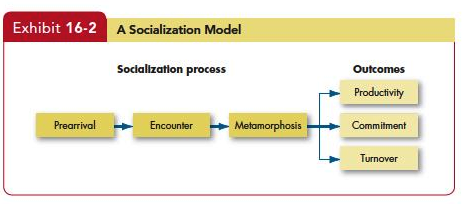 16-11
Copyright © 2013 Pearson Education, Inc. publishing as Prentice Hall
1
[Speaker Notes: The socialization component of sustaining a culture is shown in Exhibit 16-2. The process of helping new employees adapt to the organization’s culture. The help is called socialization. Most critical time is at the initial entry point. The socialization model is a three stage process. The first stage is Pre-arrival, which explicitly recognizes that each individual arrives with a set of values, attitudes, and expectations. One way to capitalize on prehire characteristics in socialization is to use the selection process to inform prospective employees about the organization as a whole. The selection process ensures the inclusion of the “right type”—those who will fit in. “Indeed, the ability of the individual to present the appropriate face during the selection process determines his ability to move into the organization in the first place. Thus, success depends on the degree to which the aspiring member has correctly anticipated the expectations and desires of those in the organization in charge of selection.”

The second stage is encounter. Individual confronts the possible dichotomy between expectations and reality If expectations were fairly accurate, the encounter stage merely cements earlier perceptions. However, this is often not the case. At the extreme, a new member may become disillusioned enough to resign. Proper recruiting and selection should significantly reduce that outcome, along with encouraging friendship ties in the organization—newcomers are more committed when friends and co-workers help them “learn the ropes.”]
Identify the factors that create and sustain an organization’s culture
LO 3
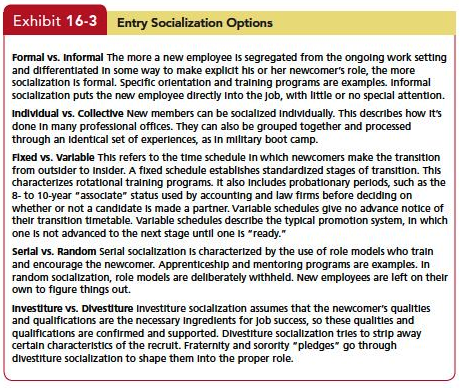 16-12
Copyright © 2013 Pearson Education, Inc. publishing as Prentice Hall
1
[Speaker Notes: The third stage is the metamorphosis stage, which is the process of working out any problems discovered during the encounter stage. The options presented in Exhibit 16-3 are alternatives designed to bring about the desired metamorphosis. Most research suggests there are two major “bundles” of socialization practices. The more management relies on formal, collective, sequential, fixed, and serial socialization programs and emphasize divestiture, the more likely newcomers’ differences will be stripped away and replaced by standardized predictable behaviors. These institutional practices are common in police departments, fire departments, and other organizations that value rule following and order. Programs that are informal, individual, random, variable, and disjunctive and emphasize investiture are more likely to give newcomers an innovative sense of their role and methods of working. Creative fields, such as research and development, advertising, and filmmaking, rely on these individual practices. Most research suggests high levels of institutional practices encourage person–organization fit and high levels of commitment, whereas individual practices produce more role innovation.]
Identify the factors that create and sustain an organization’s culture
LO 3
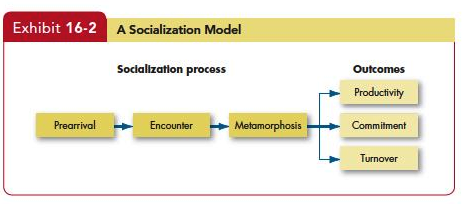 16-13
Copyright © 2013 Pearson Education, Inc. publishing as Prentice Hall
1
[Speaker Notes: The three-part entry socialization process is complete. When new members have internalized and accepted the norms of the organization and their work group, are confident in their competence, and feel trusted and valued by their peers. They understand the system—not only their own tasks but the rules, procedures, and informally accepted practices as well. Finally, they know what is expected of them and what criteria will be used to measure and evaluate their work. As Exhibit 16-2 showed, successful metamorphosis should have a positive impact on new employees’ productivity and their commitment to the organization and reduce their propensity to leave the organization.]
Show how culture is transmitted to employees
LO 4
Culture is transmitted to employees through 
Stories, 
Rituals, 
Material symbols, and 
Language.
16-14
Copyright © 2013 Pearson Education, Inc. publishing as Prentice Hall
1
[Speaker Notes: The organizational culture is transmitted to employees through several communication channels. First is stories. Stories such as these circulate through many organizations, anchoring the present in the past and legitimating current practices. They typically include narratives about the organization’s founders, rule breaking, rags-to riches successes, reductions in the workforce, relocation of employees, reactions to past mistakes, and organizational coping. Employees also create their own narratives about how they came to either fit or not fit with the organization during the process of socialization, including first days on the job, early interactions with others, and first impressions of organizational life.

Second is rituals. These are repetitive sequences of activities that express and reinforce the key values of the organization.

Third is material symbols. These are such things as the layout of corporation headquarters, the types of automobile top executives are given, aircraft, size of offices, or  executive perks.  These convey to employees who is important, the degree of egalitarianism top management desires, and the kinds of behavior that are appropriate, such as risk taking, conservative, authoritarian, participative, individualistic, or social.

Fourth is language. Many organizations and subunits within them use language to help members identify with the culture, attest to their acceptance of it, and help preserve it. Unique terms describe equipment, officers, key individuals, suppliers, customers, or products that relate to the business. New employees may at first be overwhelmed by acronyms and jargon, that, once assimilated, act as a common denominator to unite members of a given culture or subculture.]
Demonstrate how an ethical culture can be created
LO 5
How can management create a more ethical culture? 
Be a visible role model.
Communicate ethical expectations.
Provide ethical training. 
Reward ethical acts and punish unethical ones. 
Provide protective mechanisms.
16-15
Copyright © 2013 Pearson Education, Inc. publishing as Prentice Hall
1
[Speaker Notes: How can management create a more ethical culture? Be a visible role model. Employees look to top management behavior as a benchmark. Communicate ethical expectations. A code of ethics can minimize ethical ambiguities. Provide ethical training. Training sessions should reinforce standards of conduct and clarify permissible practices. Visibly reward ethical acts and punish unethical ones. Performance appraisal of managers should include analysis of behavior against code of ethics. Provide protective mechanisms. Create a support network of ethical counselors, ombudsmen, or ethics officers.]
Describe a positive organizational culture
LO 6
There is a trend today for organizations to attempt to create a positive organizational culture. 
A positive organizational culture emphasizes building on employee strengths, rewards more than it punishes, and emphasizes individual vitality growth.
16-16
Copyright © 2013 Pearson Education, Inc. publishing as Prentice Hall
1
[Speaker Notes: There is a trend today for organizations to attempt to create a positive organizational culture. A positive organizational culture emphasizes building on employee strengths, rewards more than it punishes, and emphasizes individual vitality growth.]
Identify characteristics of a spiritual culture
LO 7
What Is Spirituality?
Workplace spirituality is not about organized religious practices. It is not about God or theology. 
Workplace spirituality recognizes that people have an inner life that nourishes and is nourished by meaningful work that takes place in the context of community.
16-17
Copyright © 2013 Pearson Education, Inc. publishing as Prentice Hall
1
[Speaker Notes: Let’s begin by asking, “What Is Spirituality?” Workplace spirituality is not about organized religious practices. It is not about God or theology. Workplace spirituality recognizes that people have an inner life that nourishes and is nourished by meaningful work that takes place in the context of community.]
Identify characteristics of a spiritual culture
LO 7
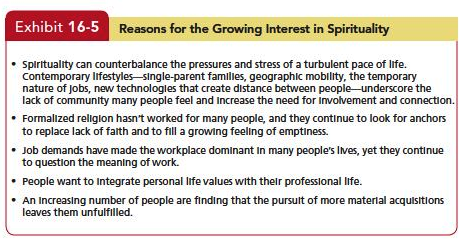 16-18
Copyright © 2013 Pearson Education, Inc. publishing as Prentice Hall
1
[Speaker Notes: As we noted in our discussion of emotions in Chapter 4, the myth of rationality assumed the well-run organization eliminated feelings. Concern about an employee’s inner life had no role in the perfectly rational model. But just as we’ve now come to realize that the study of emotions improves our understanding of organizational behavior, an awareness of spirituality can help us better understand employee behavior in the twenty-first century. Of course, employees have always had an inner life. So why has the search for meaning and purposefulness in work surfaced now? A summary for reasons in shown in Exhibit 16-5.]
Identify characteristics of a spiritual culture
LO 7
The concept of workplace spirituality draws on our previous discussions of values, ethics, motivation, and leadership. 
Spiritual organizations include:
Benevolence. 
Strong sense of purpose. 
Trust and respect. 
Open-mindedness.
16-19
Copyright © 2013 Pearson Education, Inc. publishing as Prentice Hall
1
[Speaker Notes: The concept of workplace spirituality draws on our previous discussions of values, ethics, motivation, and leadership. Although research remains preliminary, several cultural characteristics tend to be evident in spiritual organizations. First is benevolence. Spiritual organizations value showing kindness towards other and promoting the happiness of employees and other organizational stakeholders. Second is a strong sense of purpose. Spiritual organizations build their cultures around a meaningful purpose. Although profits may be important, they’re not the primary value of the organization. Third is Trust and respect. Spiritual organizations are characterized by mutual trust, honesty, and openness. Employees are treated with esteem and value, consistent with the dignity of each individual. Fourth is open-mindedness. Spiritual organizations value flexible thinking and creativity among employees.]
Summary and Implications for Managers
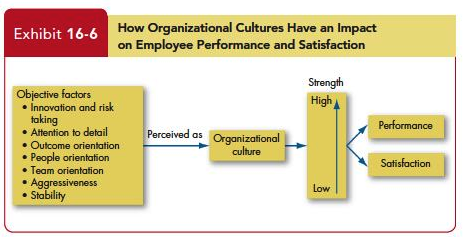 16-20
Copyright © 2013 Pearson Education, Inc. publishing as Prentice Hall
1
[Speaker Notes: Exhibit 16-6 depicts organizational culture as an intervening variable. Employees form an overall subjective perception of the organization based on factors such as degree of risk tolerance, team emphasis, and support of people. This overall perception becomes, in effect, the organization’s culture or personality and affects employee performance and satisfaction, with stronger cultures having greater impact. Just as people’s personalities tend to be stable over time, so too do strong cultures. This makes a strong culture difficult for managers to change if it becomes mismatched to its environment. But as this chapter’s Point/Counterpoint demonstrates, changing an organization’s culture is a long and difficult process. Thus, at least in the short term, managers should treat their organization’s culture as relatively fixed. One of the most important managerial implications of organizational culture relates to selection decisions. Hiring individuals whose values don’t align with those of the organization is likely to yield employees who lack motivation and commitment and are dissatisfied with their jobs and the organization. Not surprisingly, employee “misfits” have considerably higher turnover rates. An employee’s performance also depends to a considerable degree on knowing what to do and not do. Understanding the right way to do a job indicates proper socialization. As a manager, you can shape the culture of your work environment.  All managers can especially do their part to create an ethical culture and to consider spirituality and its role in creating a positive organizational culture.]
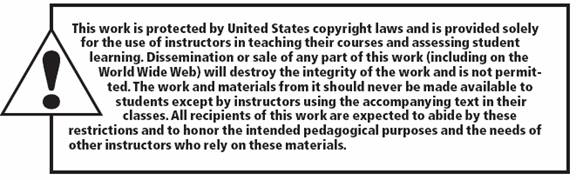 All rights reserved. No part of this publication may be reproduced, stored in a retrieval system, or transmitted, in any form or by any means, electronic, mechanical, photocopying, recording, or otherwise, without the prior written permission of the publisher. Printed in the United States of America.

Copyright © 2013 Pearson Education, Inc.  publishing as Prentice Hall
Copyright © 2013 Pearson Education, Inc. publishing as Prentice Hall
16-21
[Speaker Notes: All rights reserved. No part of this publication may be reproduced, stored in a retrieval system, or transmitted, in any form or by any means, electronic, mechanical, photocopying, recording, or otherwise, without the prior written permission of the publisher. Printed in the United States of America.]